CS 440/ECE448 Lecture 33: Model-Based Reinforcement Learning
Mark Hasegawa-Johnson, 4/2022
Including slides by Svetlana Lazebnik, 11/2016
CC-BY 4.0: Re-use at will, but please cite the source.
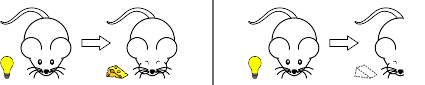 By Nicolas P. Rougier - Own work, CC BY-SA 3.0, https://commons.wikimedia.org/w/index.php?curid=29327040
Review: Markov Decision Process
MDP defined by states, actions, transition model, reward function
The “solution” to an MDP is the policy: what do you do when you’re in any given state
The Bellman equation tells the utility of any given state, and incidentally, also tells you the optimum policy.   The Bellman equation is N nonlinear equations in N unknowns (the policy), therefore it can’t be solved in closed form.
Value iteration: 
At the beginning of the (i+1)’st iteration, each state’s value is based on looking ahead i steps in time
… so finding the best action = optimize based on (i+1)-step lookahead
Policy iteration:
Find the utilities that result from the current policy,
Improve the current policy
Reinforcement learning: Basic scheme
[Speaker Notes: See http://en.wikipedia.org/wiki/Reinforcement for discussion of reinforcement learning in psychology]
Model-Based and Model-Free RL
Example of model-based reinforcement learning: Playing classic Atari video games
Model-Based Reinforcement Learning for Atari   (Kaiser, Babaeizadeh, Milos, Osinski, Campbell, Czechowski, Erhan, Finn, Kozakowski, Levine, Mohiuddin, Sepassi, Tucker, and Michalewski)

Blog and videos: https://sites.google.com/view/modelbasedrlatari/home

Article: https://arxiv.org/abs/1903.00374
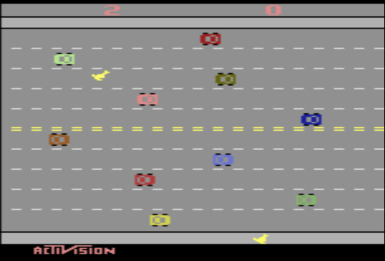 Screenshot of the video game “Freeway,” copyright Activision.  Reproduced here under the terms of fair use enumerated at https://en.wikipedia.org/w/index.php?curid=56419703
Example of model-based reinforcement learning: Theseus the Mouse
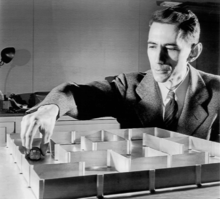 Claude Shannon and Theseus the Mouse.  Public domain image, Bell Labs.
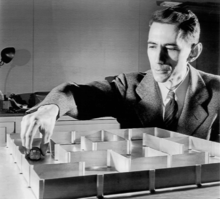 Model-based reinforcement learning:Theseus’ strategy
Outline of Today’s Lecture
Outline
The observation-model-policy loop
Observation-Model-Policy Loop: Theseus
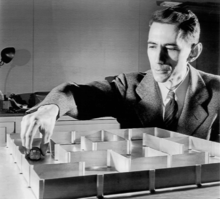 Claude Shannon and Theseus the Mouse.  Public domain image, Bell Labs.
What Theseus never had to deal with: Probabilities
What happens if P(s’|s,a) is not 0 or 1, but something in between?
Trying it just once is not enough
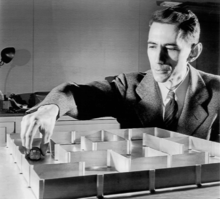 Claude Shannon and Theseus the Mouse.  Public domain image, Bell Labs.
How to deal with probabilities
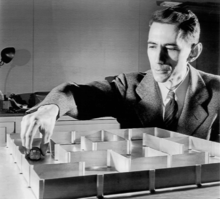 Claude Shannon and Theseus the Mouse.  Public domain image, Bell Labs.
The epsilon-first strategy
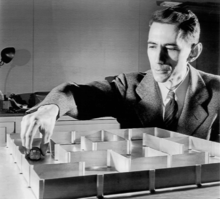 Claude Shannon and Theseus the Mouse.  Public domain image, Bell Labs.
The epsilon-first strategy
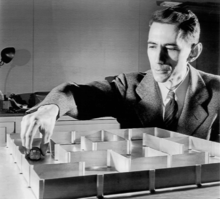 Claude Shannon and Theseus the Mouse.  Public domain image, Bell Labs.
The epsilon-first strategy
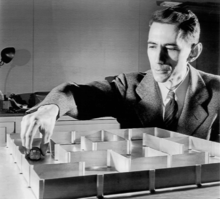 Claude Shannon and Theseus the Mouse.  Public domain image, Bell Labs.
The epsilon-first strategy
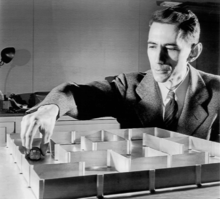 Claude Shannon and Theseus the Mouse.  Public domain image, Bell Labs.
Outline
Exploration vs. Exploitation
Exploration: take a new action with unknown consequences
Pros: 
Get a more accurate model of the environment
Discover higher-reward states than the ones found so far
Cons: 
When you’re exploring, you’re not maximizing your utility
Something bad might happen
Exploitation: go with the best strategy found so far
Pros:
Maximize reward as reflected in the current utility estimates
Avoid bad stuff
Cons: 
Might also prevent you from discovering the true optimal strategy

“Search represents a core feature of cognition:” Exploration versus exploitation in space, mind, and society.
How to trade off exploration vs. exploitation
The epsilon-greedy strategy
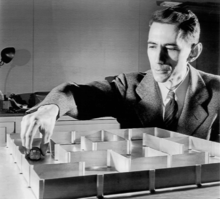 Claude Shannon and Theseus the Mouse.  Public domain image, Bell Labs.
The epsilon-greedy strategy
Compare: Epsilon-first and Epsilon-greedy
Outline